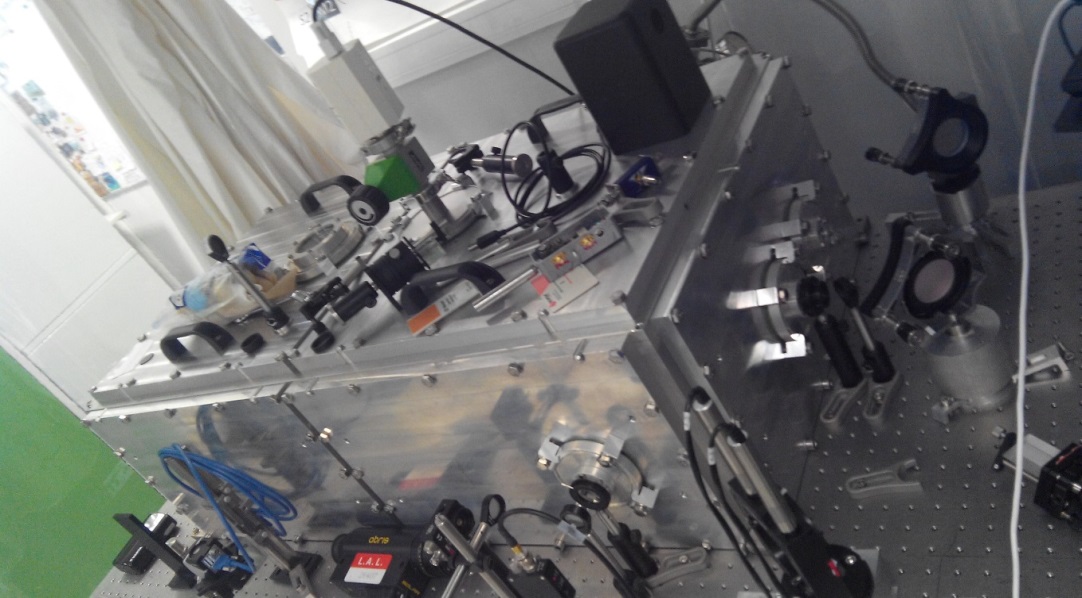 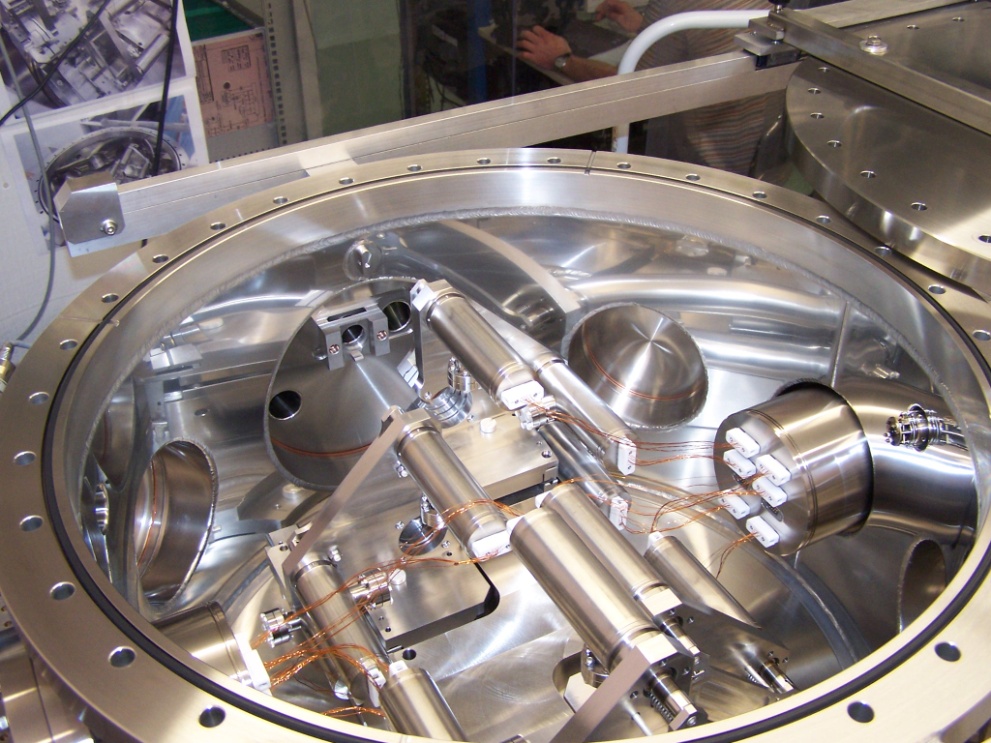 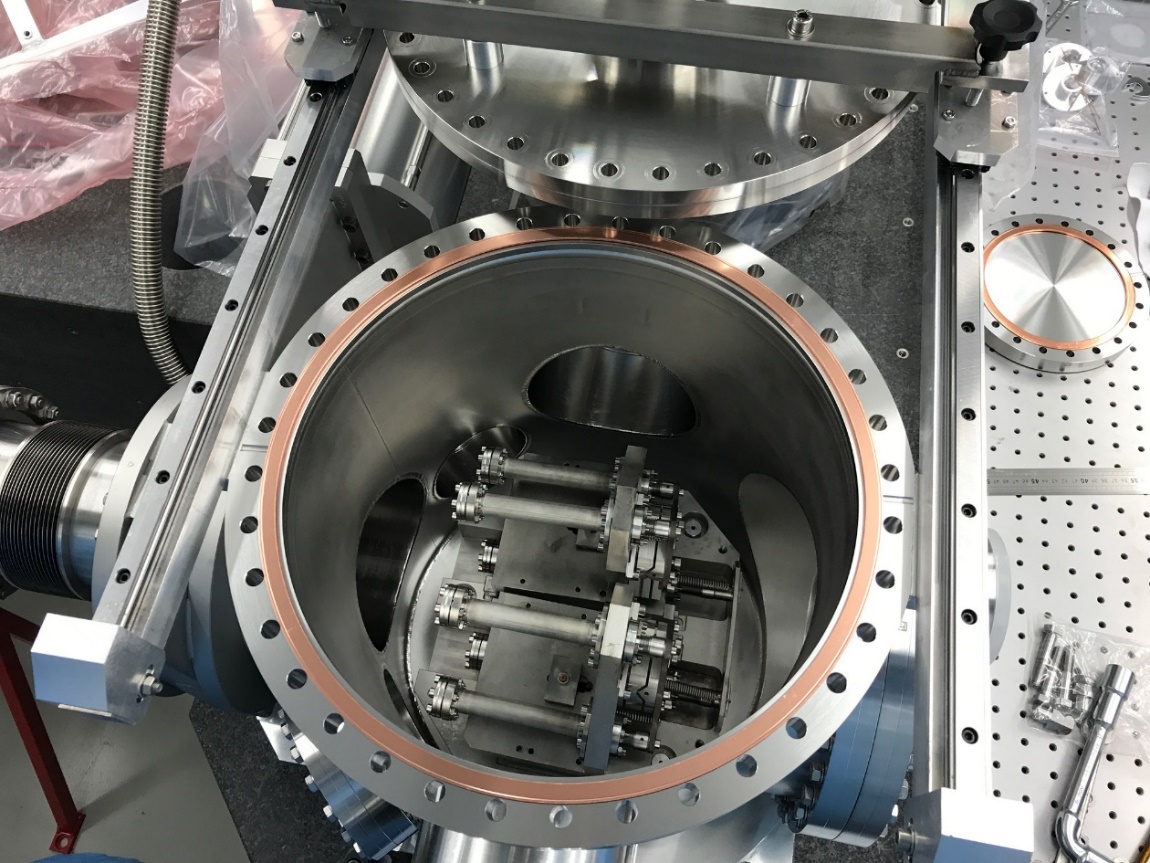 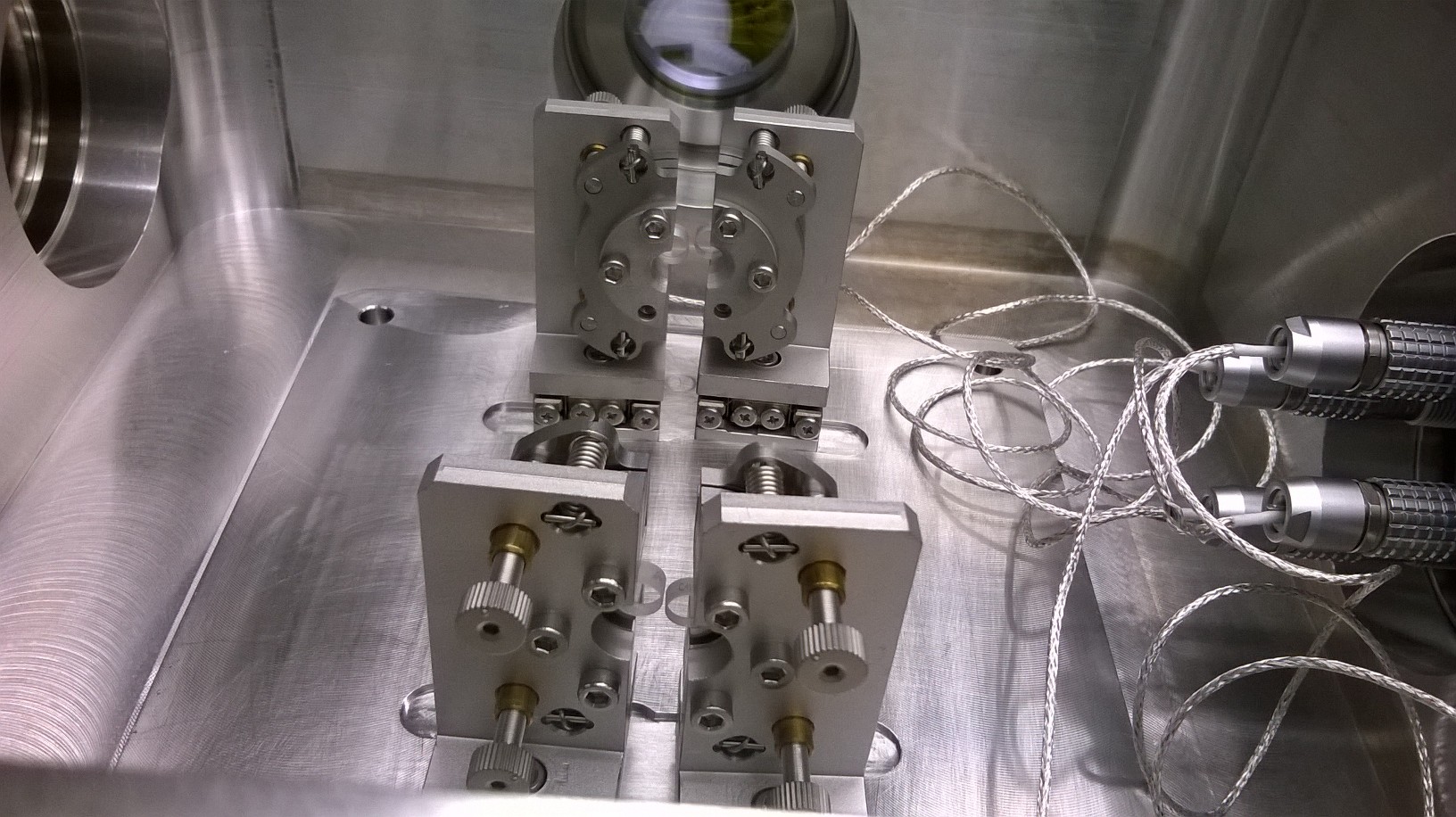 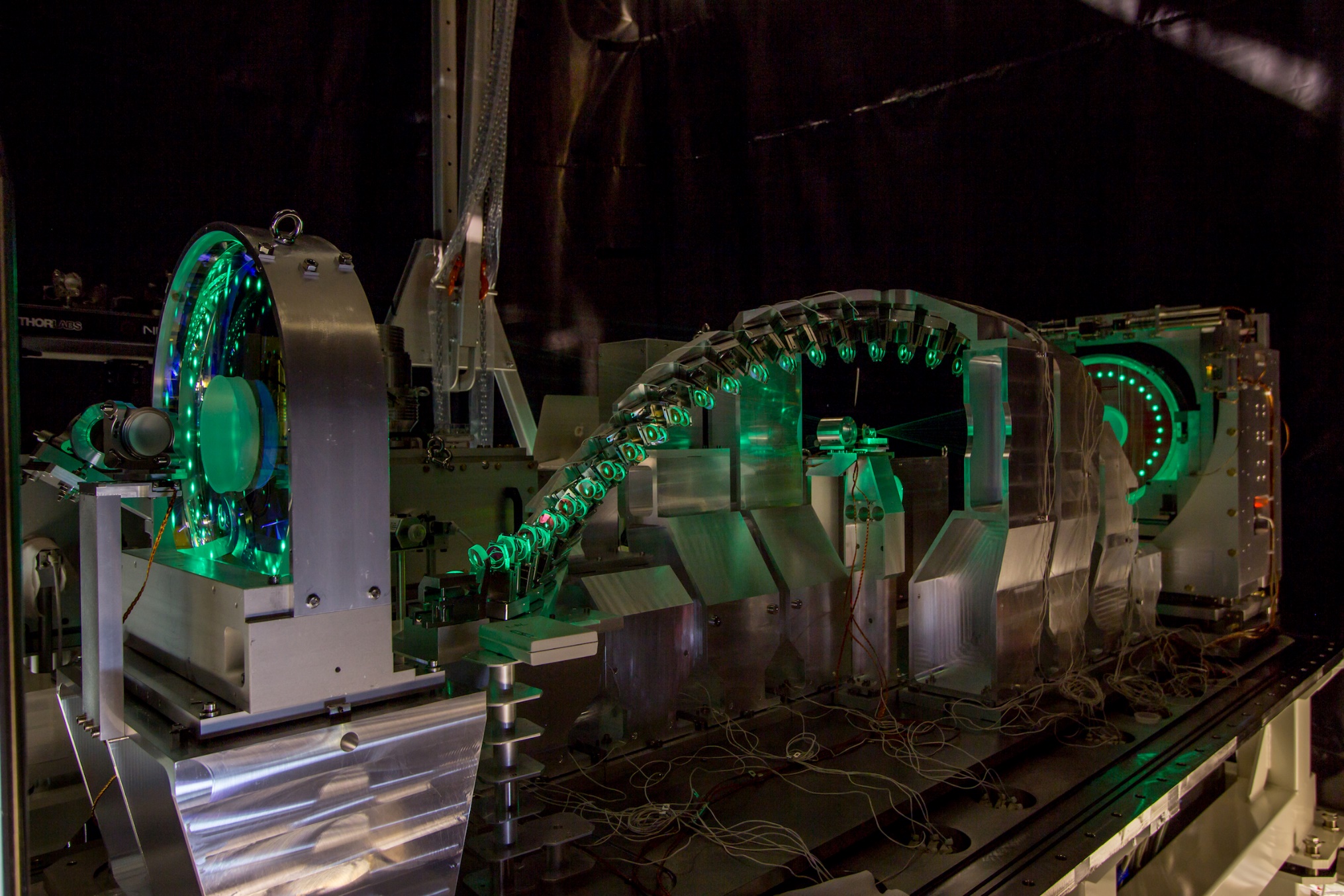 Inverse Compton Scattering 𝛾 source for nuclear photonics applications
09/05/2022
1
Aurélien MARTENS – PERLE Physics Workshop
Compton x-section
~0.66b (Ee<1GeV)
Energy-angle relation
laser (Eλ=hc/𝜆=1.2eV)
α
θ
Klein O. and Nishina Y., Z. Phys. 52(1929) 853; Ginzburg I. et al., Nucl. Instr. Methods in Phys. Research 219 (1984) 5, V. B. Berestetskii, E. M. Lifshitz, L. P. Pitaevskii (1982). Quantum Electrodynamics. Vol. 4 (2nd ed.)
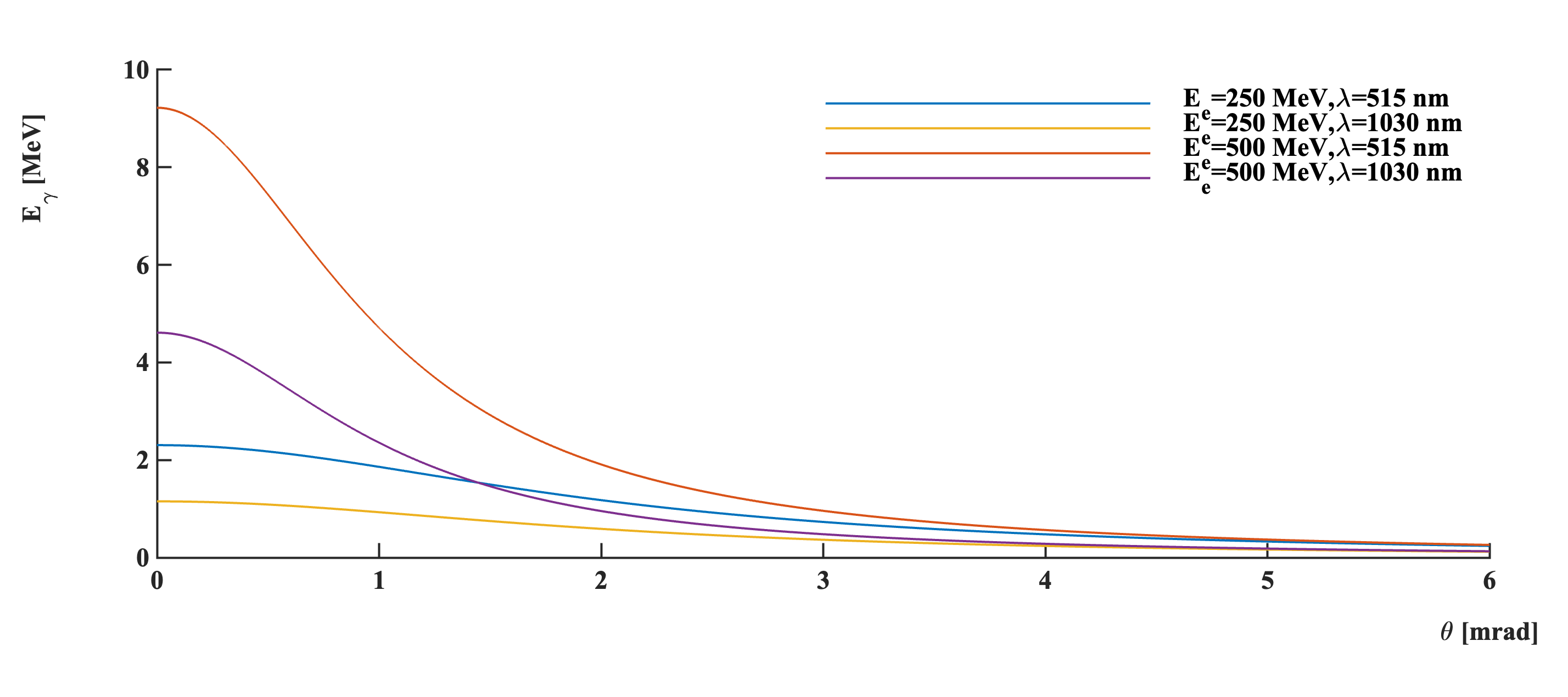 09/05/2022
2
Aurélien MARTENS – PERLE Physics Workshop
Compton x-section
~0.66b (Ee<1GeV)
Energy-angle relation
laser (Eλ=hc/𝜆=1.2eV)
α
θ
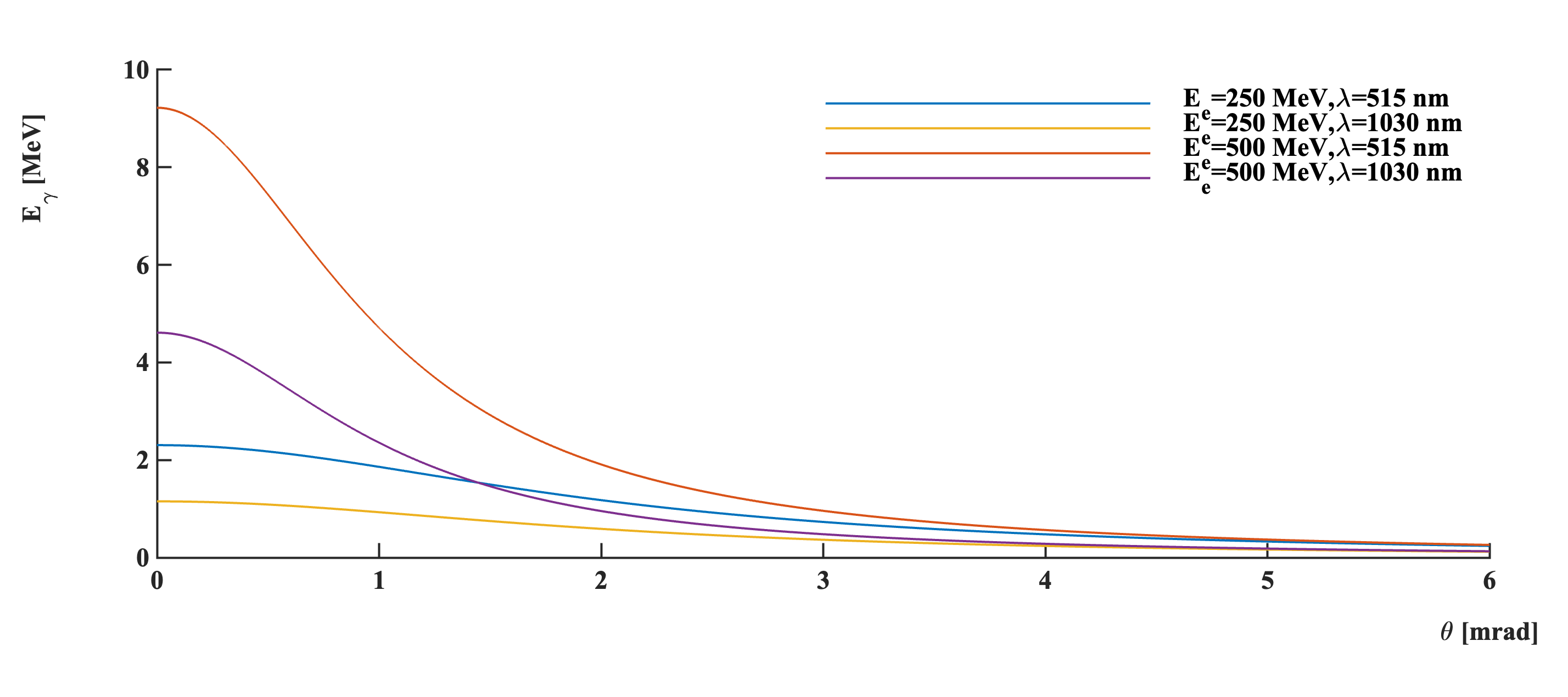 Advantage:
Quasi monochromaticity  obtained by use of collimator
Price to pay  Flux reduction
09/05/2022
3
Aurélien MARTENS – PERLE Physics Workshop
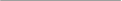 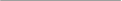 Gamma-ray applications
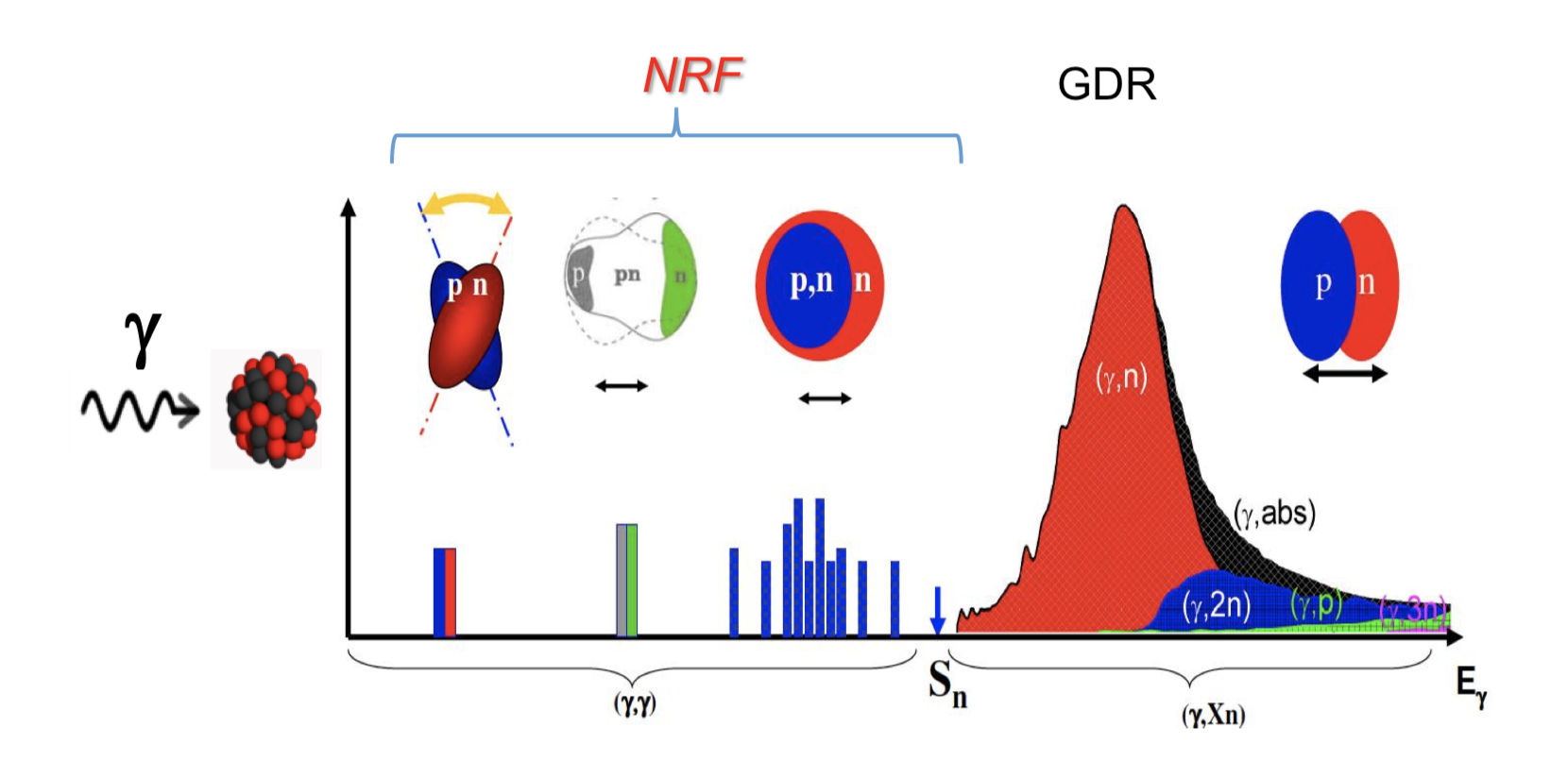 Photo-nuclear reactions:
Nuclear Resonance Fluorescence (NRF)
Fine splitting of Pygmee DR
Giant Dipole Resonance (DR)
8MeV
Linearly polarized beams are of interest
S.  Galès, PoS (INPC2016) 355, R. Hajima et al., Eur. Phys. J. Special Topics 223, 1229–1236 (2014)
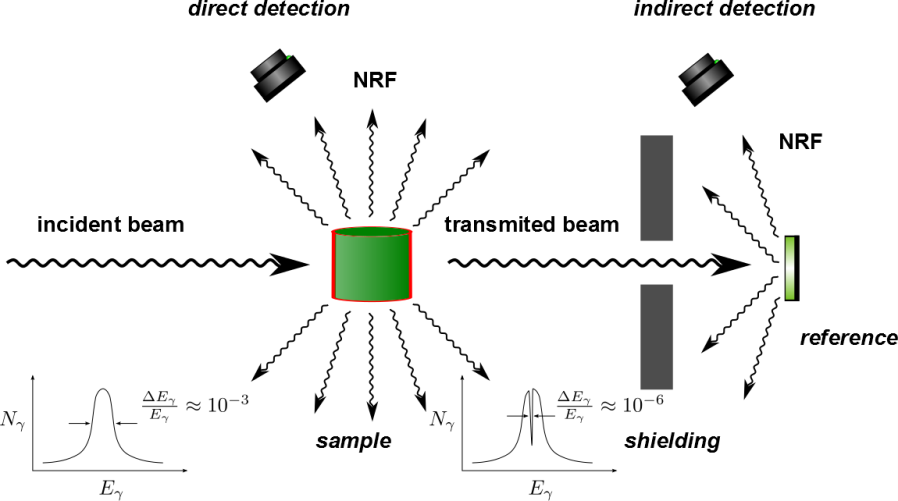 NRF:
Narrow bandwidth (<1%) required
Backgrounds
09/05/2022
4
Aurélien MARTENS – PERLE Physics Workshop
QED opportunity ?
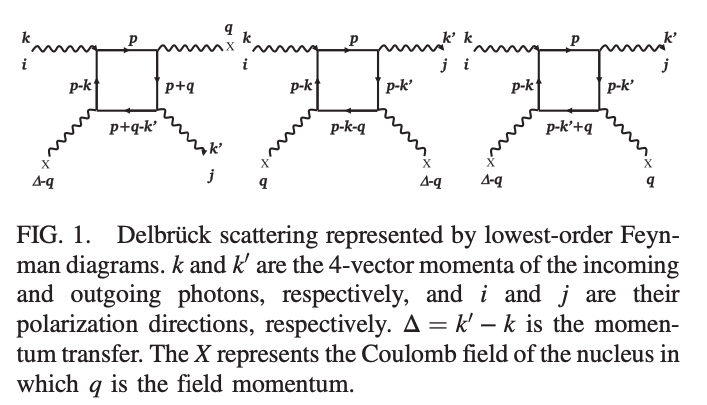 Existing measurements: 
Few % precision with very large O(1) pollution from Rayleigh, Thomson + nuclear resonances tails
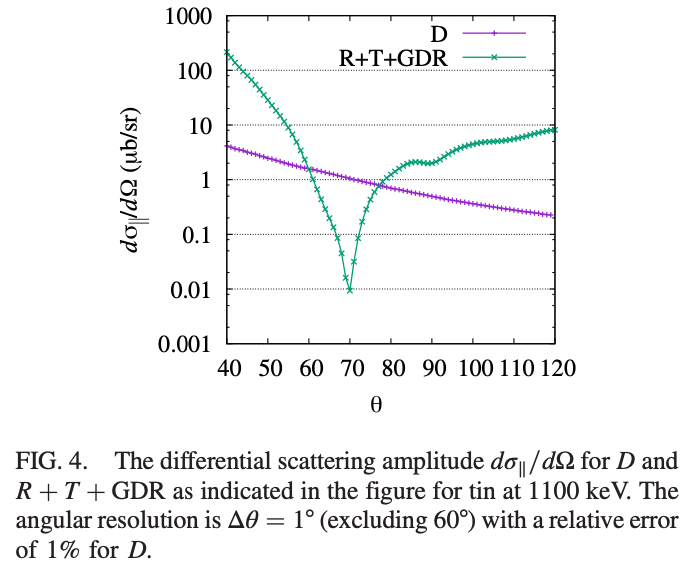 J.K. Koga and T. Hayakawa, PRL 118, 204801 (2017)
Exploit polarization: 
Only Delbrück contributes to some restricted angular range when p-polarisation is considered  1% precision in 2days with PERLE ?
Some caveats: 
 - Some strong assumptions on resonance modelling
 - only lowest order Delbrück scattering
09/05/2022
5
Aurélien MARTENS – PERLE Physics Workshop
Some key parameters
Photon rate
09/05/2022
6
Aurélien MARTENS – PERLE Physics Workshop
Some key parameters
Photon rate
Spectral purity
Collimator opening
Strong field electron rest mass shift
On-axis harmonics
Laser bandwidth
Diffraction spread
Beam emittance
Energy spread
Usually limiting contribution
09/05/2022
7
Aurélien MARTENS – PERLE Physics Workshop
Combined figure of merit
Photon rate
Spectral density
Spectral purity
Collimator opening
Strong field electron rest mass shift
On-axis harmonics
Laser bandwidth
Diffraction spread
Beam emittance
Energy spread
Usually limiting contribution
09/05/2022
8
Aurélien MARTENS – PERLE Physics Workshop
PERLE implementation
Gamma beam:
Opening angle ~ 2mrad
Detector:
Calorimetry
High-res calorimetry ? (HPGe)
Delbrück, ideally 4pi calorimetry, may be simplified to fit in available space
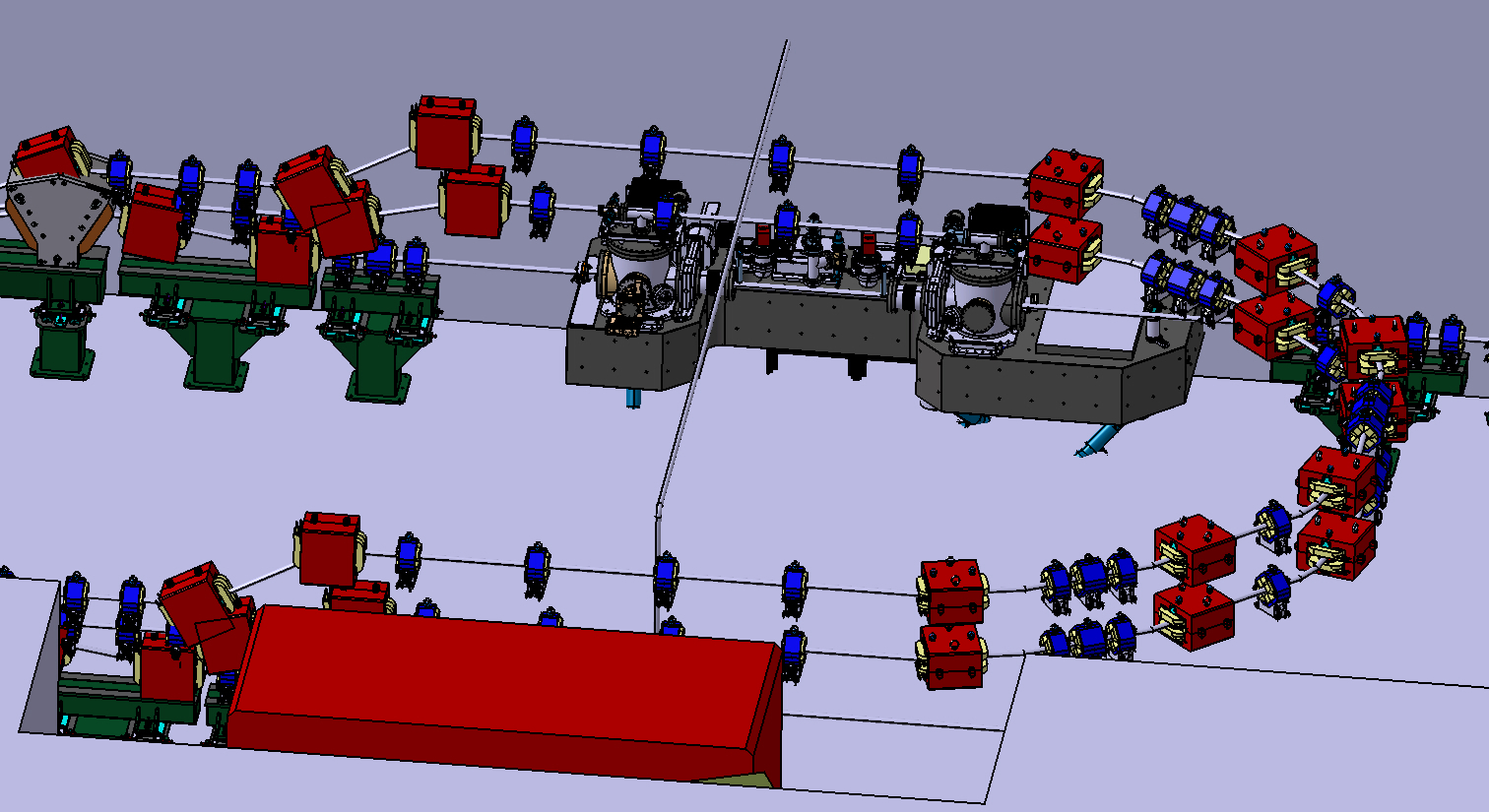 Cost ~ 500kE of hardware
09/05/2022
9
Aurélien MARTENS – PERLE Physics Workshop
PERLE: Fast simulation
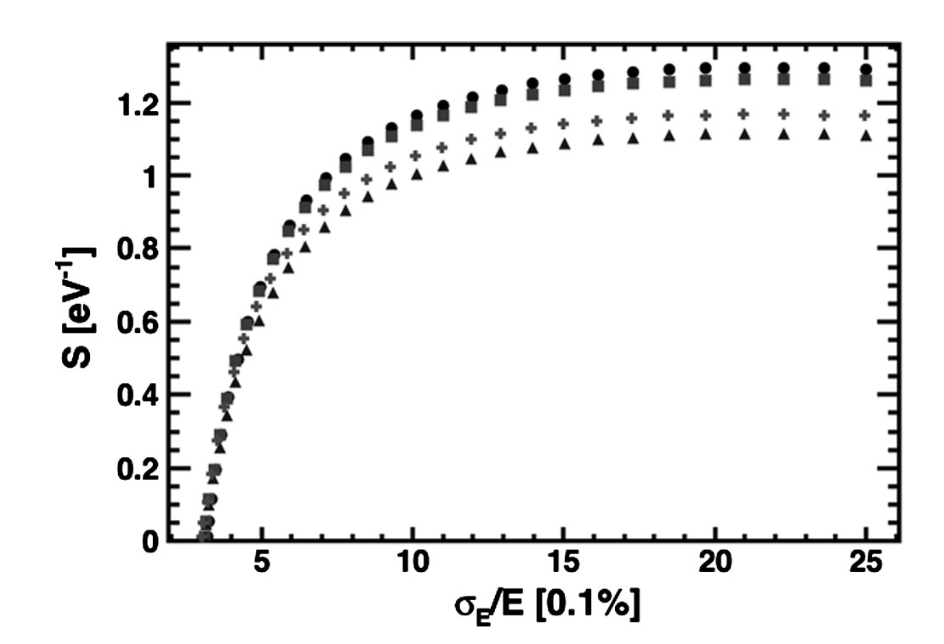 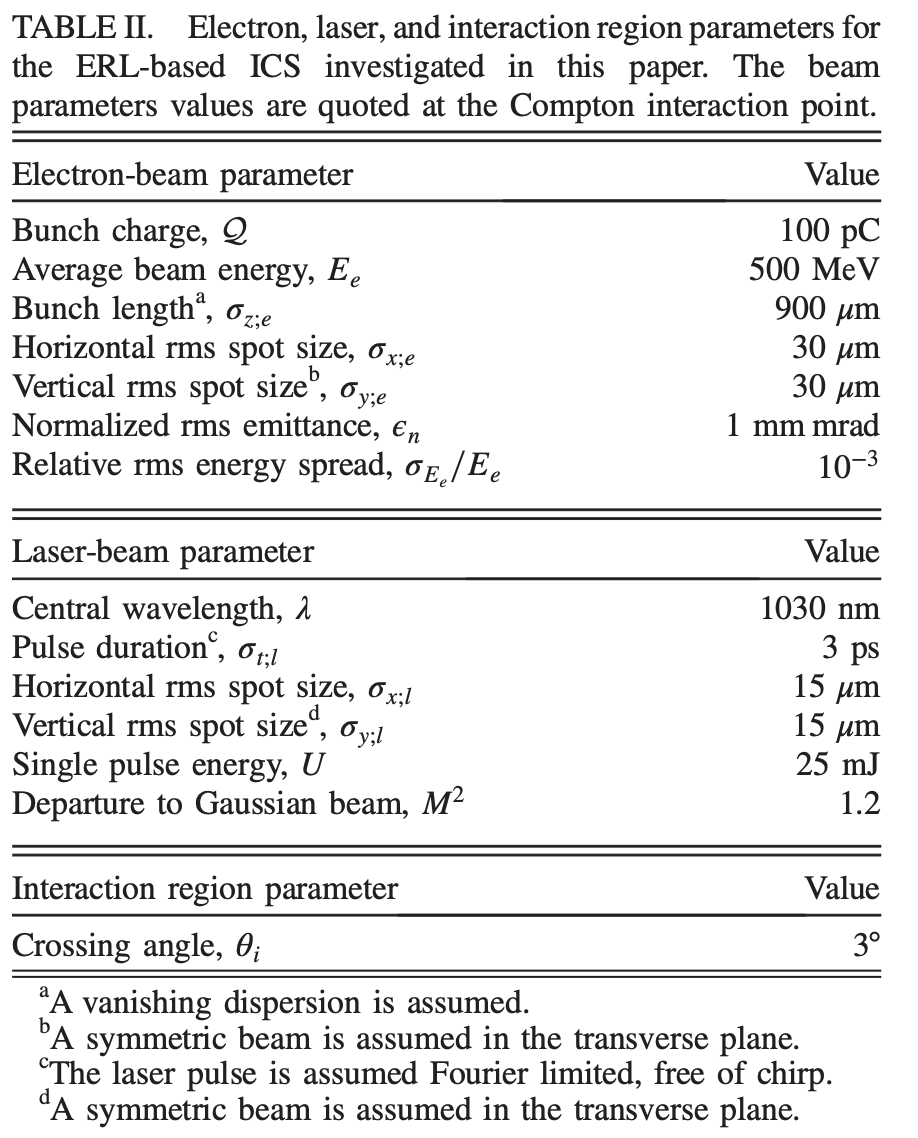 A. Martens et al., Phys. Rev. Accel. Beams 24, 091601
With 1MW 40MHz laser : 
40 (20)x106 photons/(s.eV) within <0.8 (0.5)% BW
NB: ELI-NP 4 x104 photons/(s.eV) for 0.5% BW
Low (0.1%) bandwidth: 
Never demonstrated
Of interest for NRF applications (background)
@PERLE depending of charge vs momentum space spread trade-off.
 Approximate relation for Q(ϵ,𝜎E) needed.
09/05/2022
10
Aurélien MARTENS – PERLE Physics Workshop
Conclusion: PERLE could be…
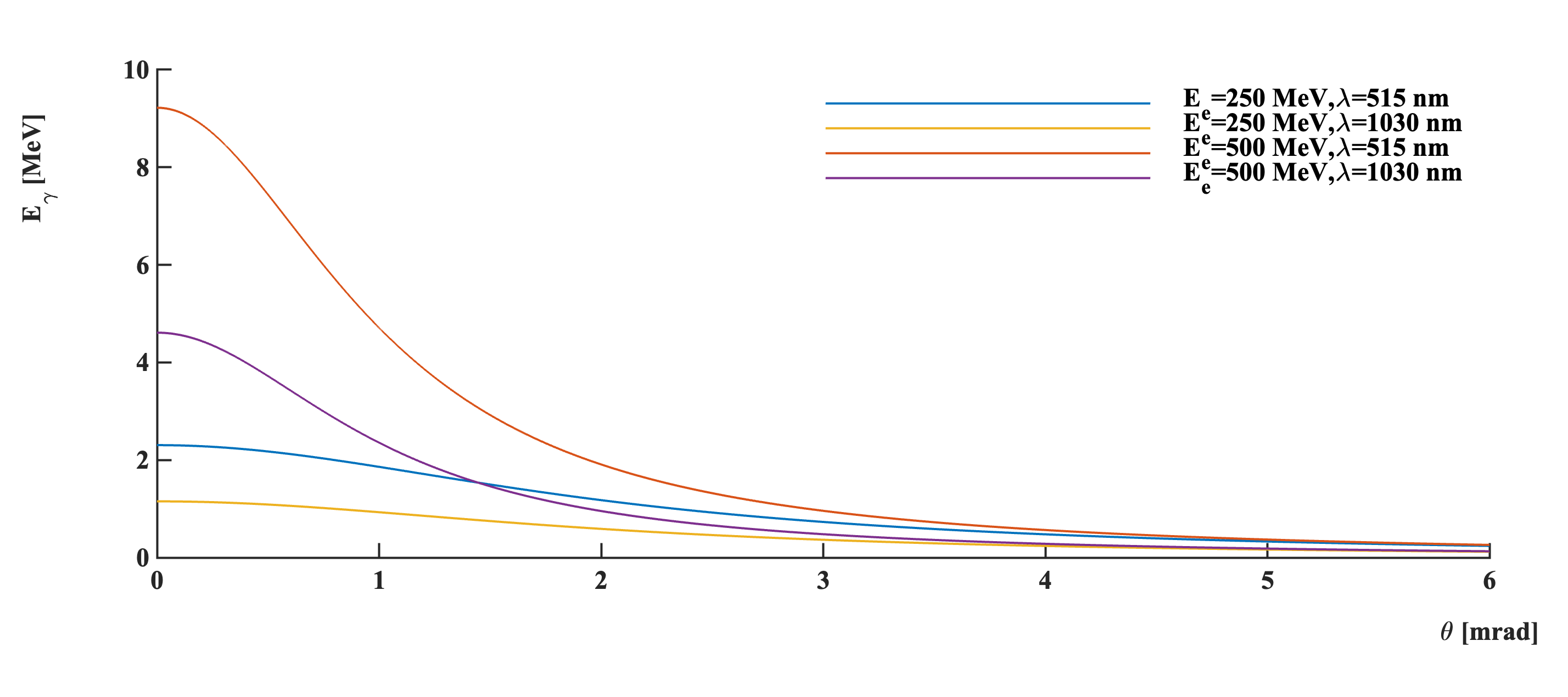 A high rate low energy gamma-ray source at 1.1MeV:
~>100x ELI-NP
more at 500MeV e-beam energies, or with halved wavelength laser
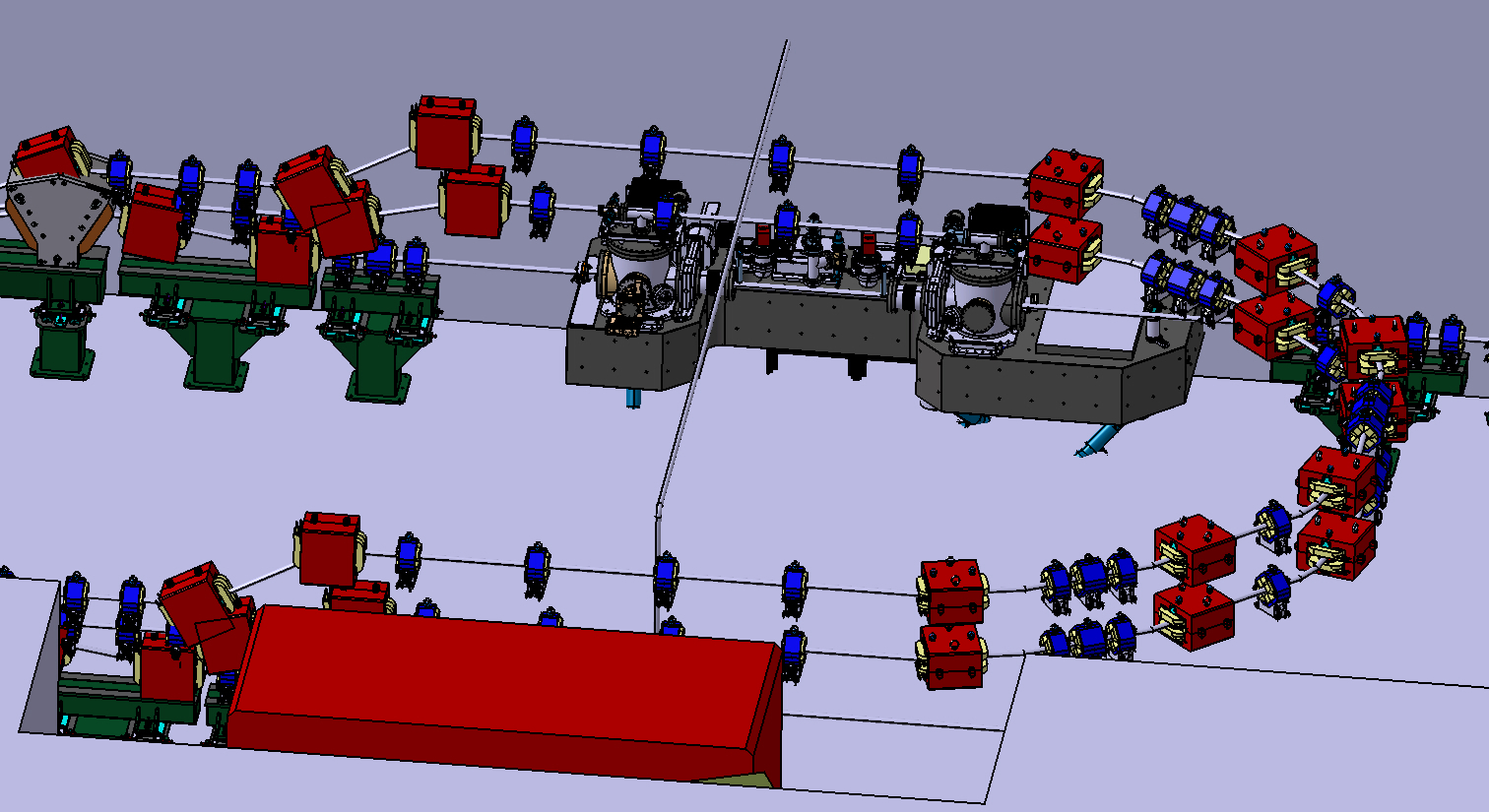 A very nice driver for R&D on optical cavities :
Very high average laser power in green (new AFAIK)
A place to demonstrate <0.1% bandwidth gamma source:
NRF backgrounds…
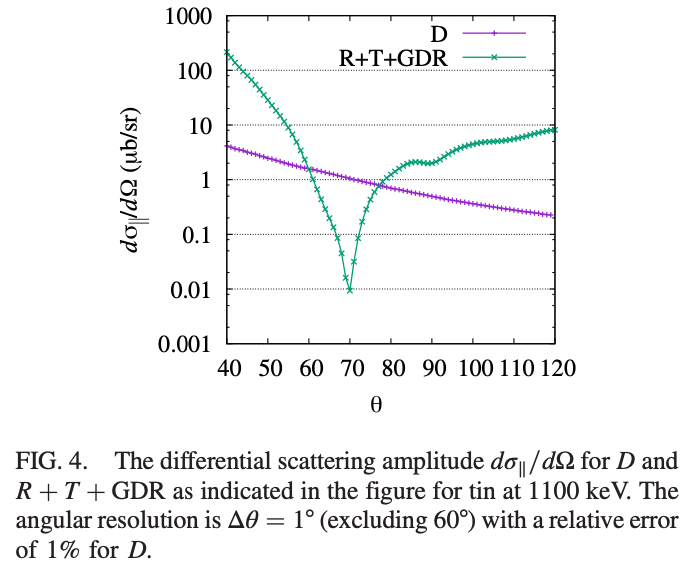 A place to perform QED physics…
Background free Delbrück scattering measurement in few days
but also more conventional NRF research
09/05/2022
11
Aurélien MARTENS – PERLE Physics Workshop
Backup
09/05/2022
12
Aurélien MARTENS – PERLE Physics Workshop
Typical elements and performance
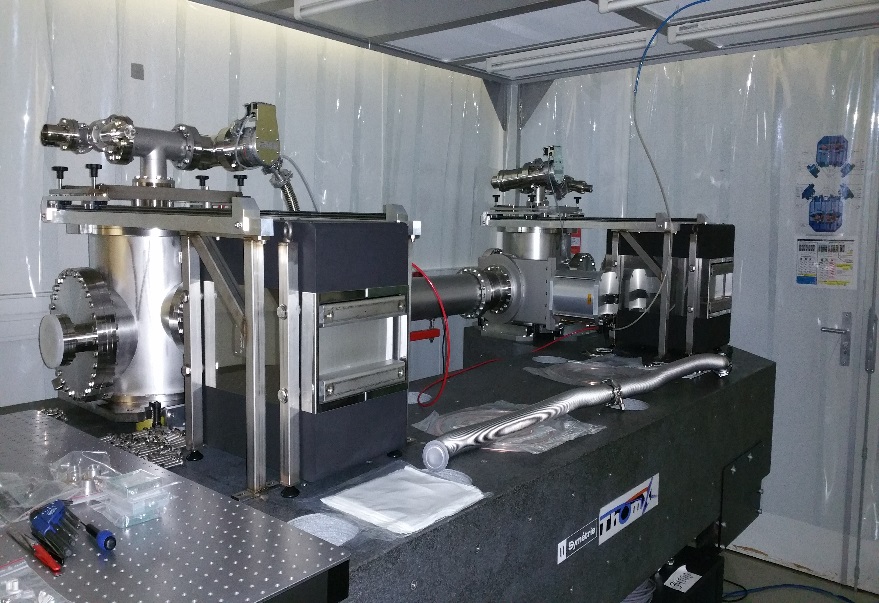 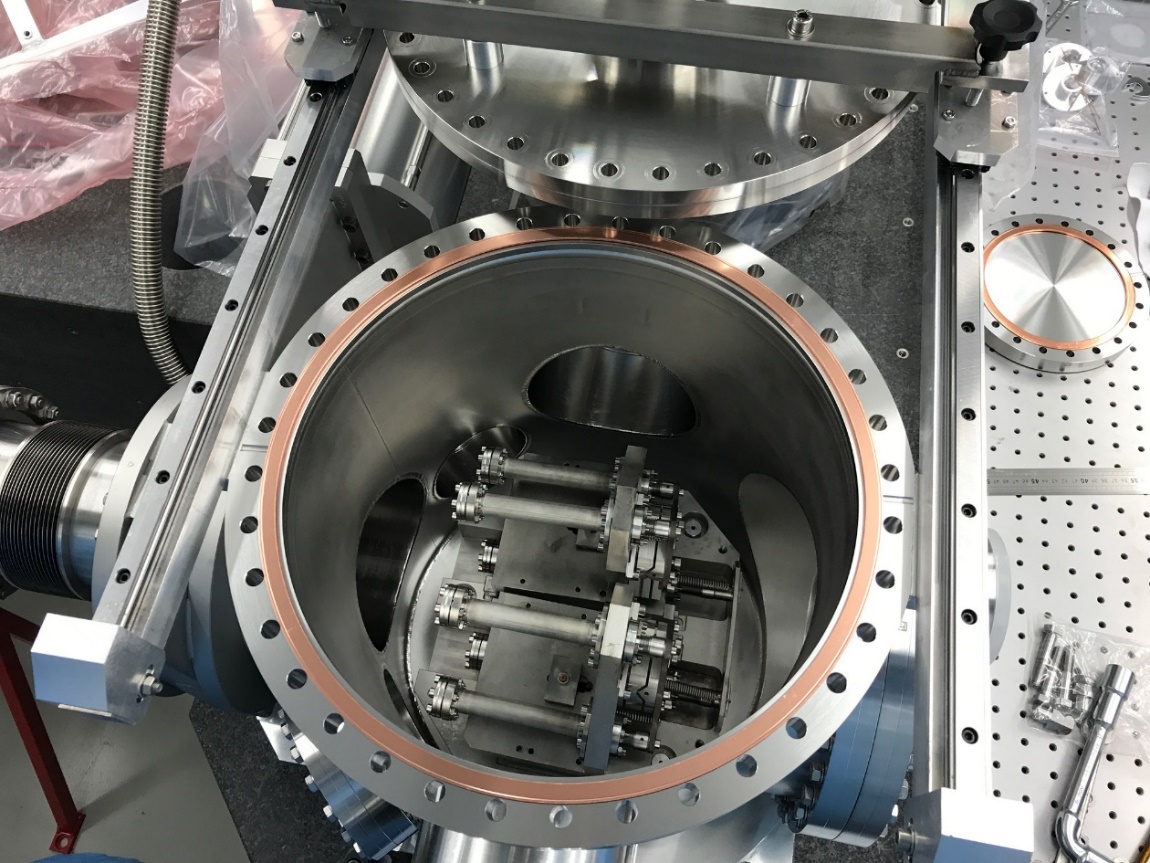 Amoudry L. & H. Wang, PhD theses; Amoudry L. et al., Applied Optics 59(2020)116
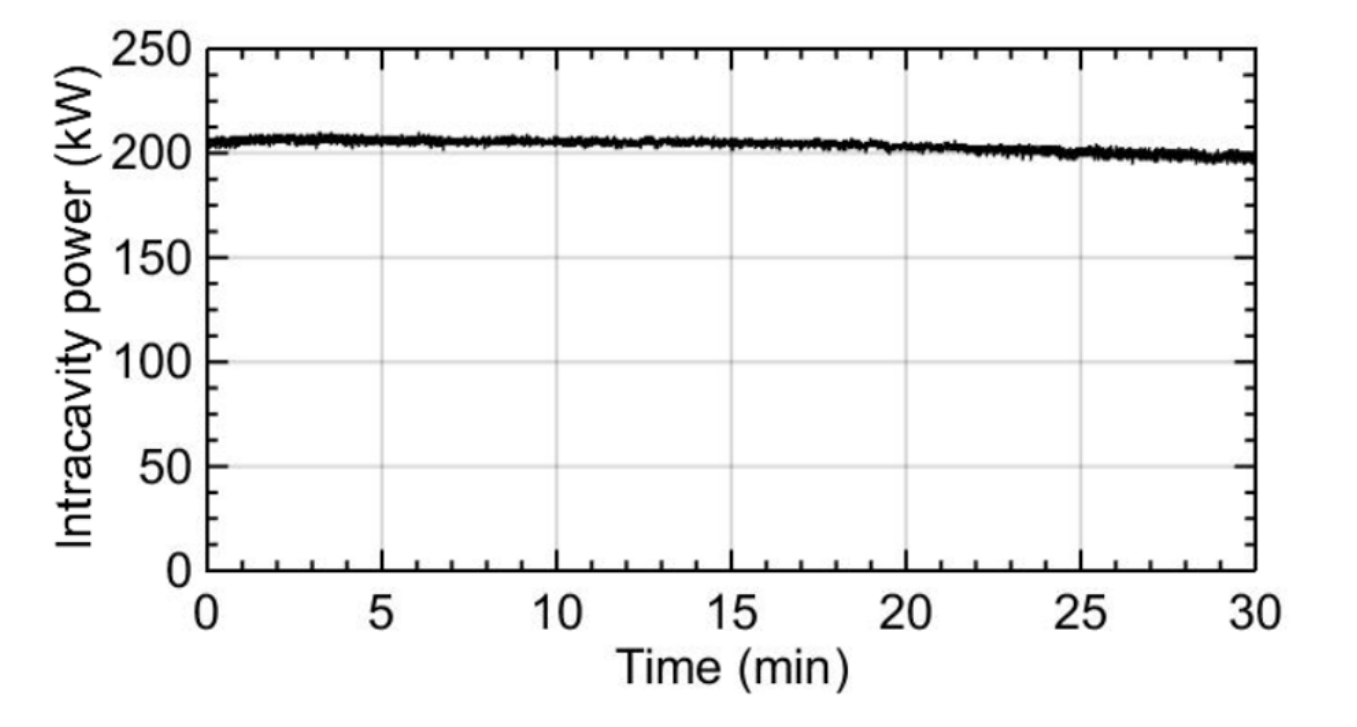 Cost ~ 500kE of hardware
09/05/2022
13
Aurélien MARTENS – PERLE Physics Workshop
Laser phase noise
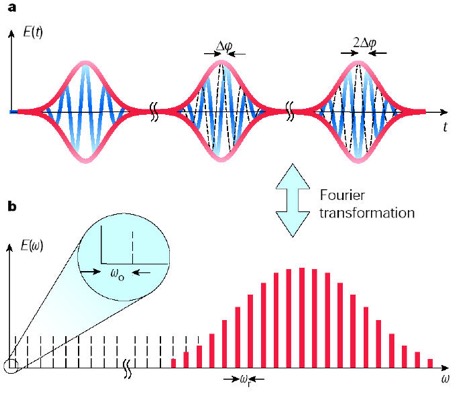 T=1/frep=2p/wr
2Dfce
T. Udem et al. Nature 416 (2002) 233
09/05/2022
14
Aurélien MARTENS – PERLE Physics Workshop
Ultra narrow linewidth
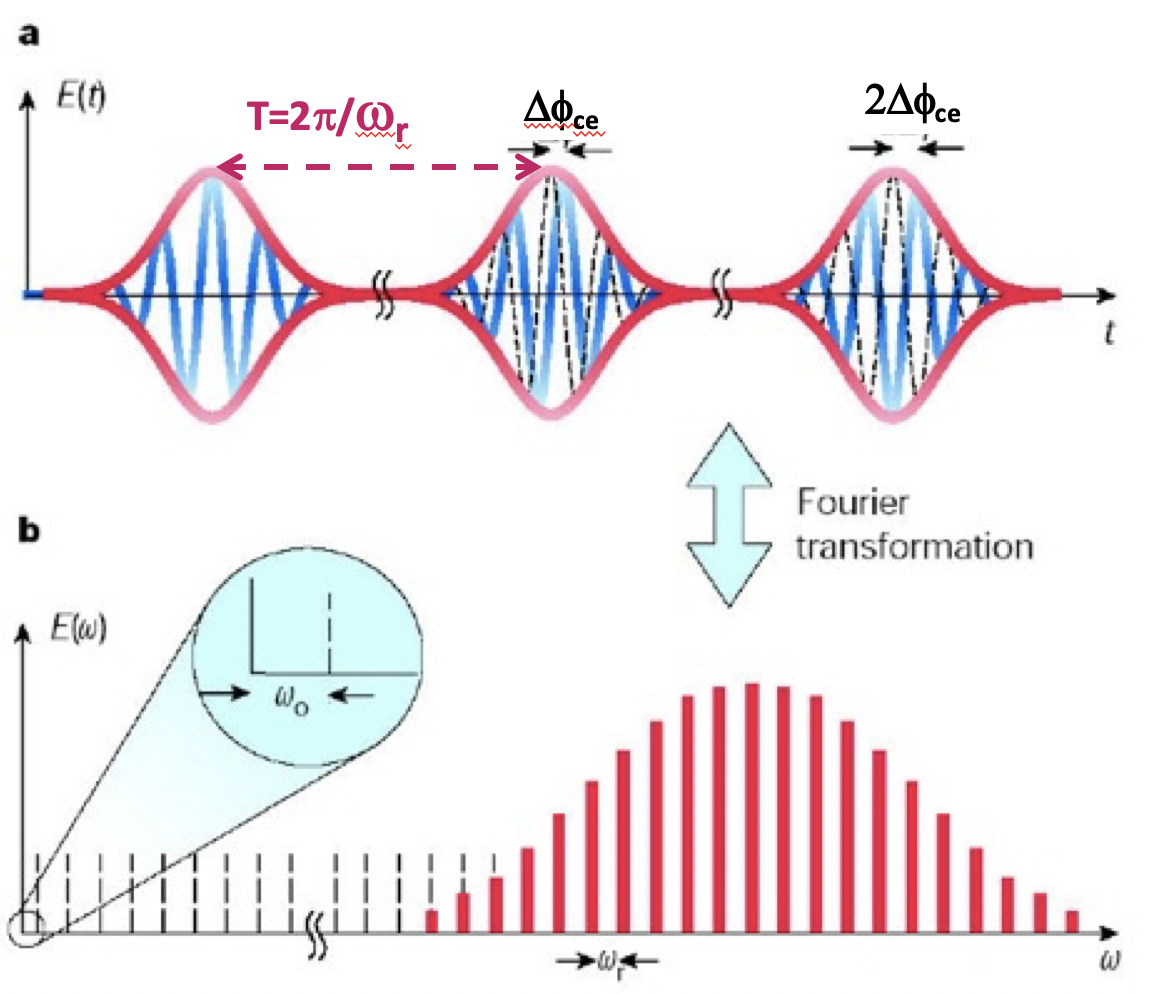 The whole comb must be locked:
dilatation (FREP)
translation (FCEO)
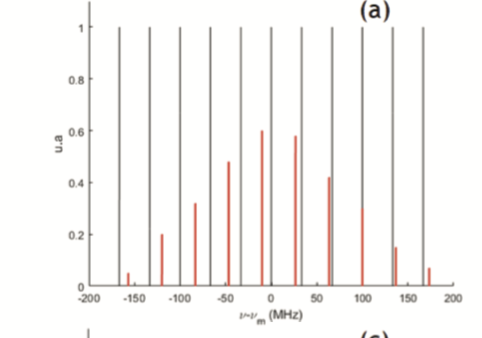 Not locked
Filtering lines of the optical cavity
Laser spectrum
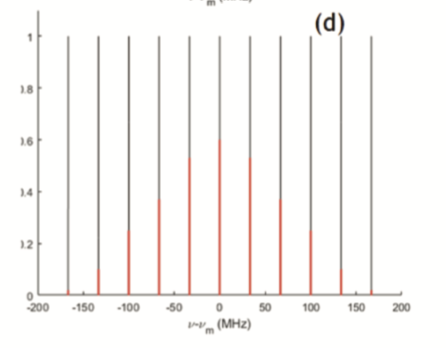 locked
Metrology-level requirement !
Unique laser provider ?
09/05/2022
15
Aurélien MARTENS – PERLE Physics Workshop
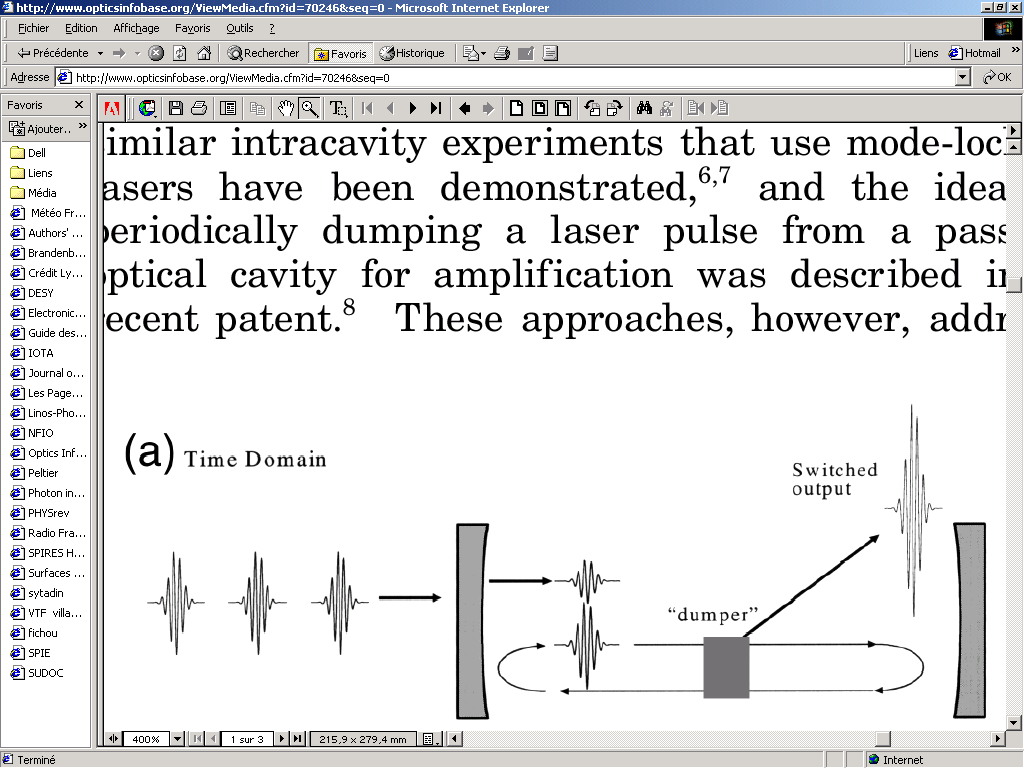 Trep=1/Frep
Fabry-Perot resonator
L
Input laser beam:
Few ps pulse duration
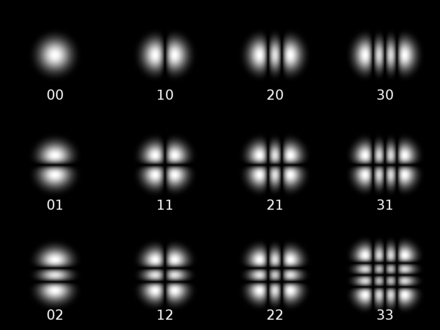 Input laser beam must be matched to the cavity:
Temporal superposition 
Transverse mode matching
2L/c=Frep
Resonant at different cavity lengths*
*for a non-degenerate cavity
09/05/2022
16
Aurélien MARTENS – PERLE Physics Workshop
Fabry-Perot interferometric filter
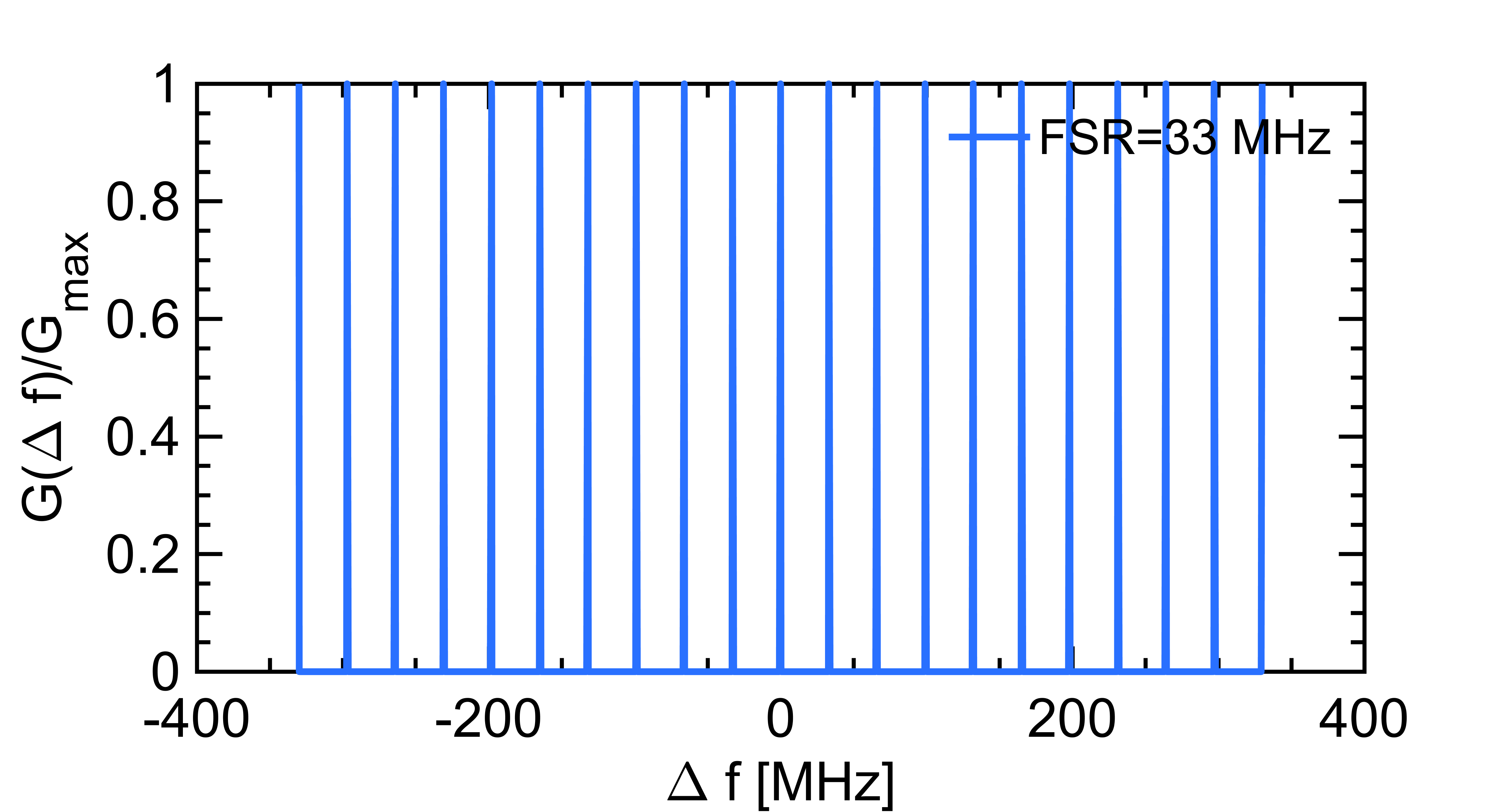 Laser frequency must be precisely tuned
And remain stable !
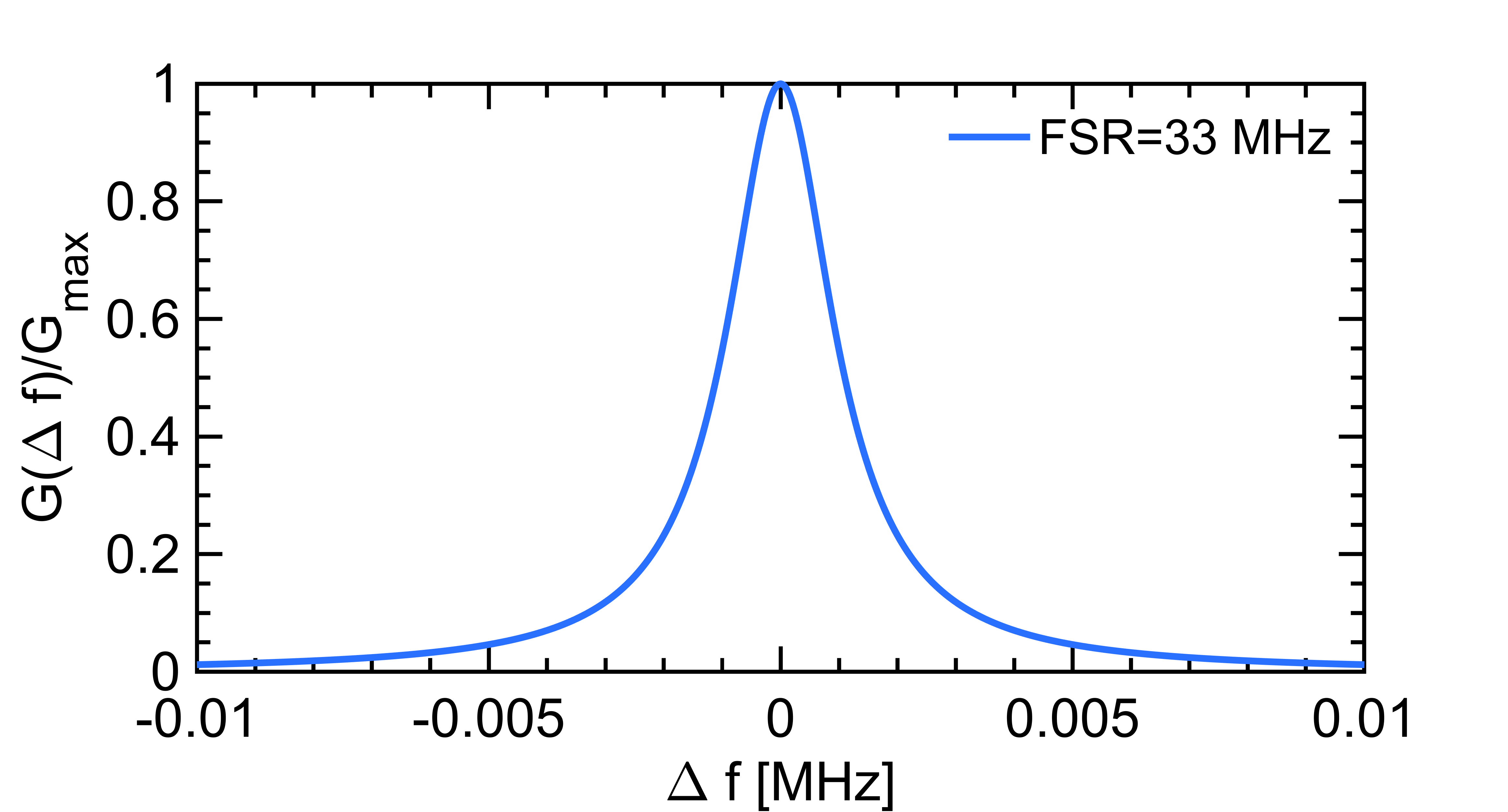 Metrology-level requirement !
unique provider but stopped production !!!
09/05/2022
17
Aurélien MARTENS – PERLE Physics Workshop